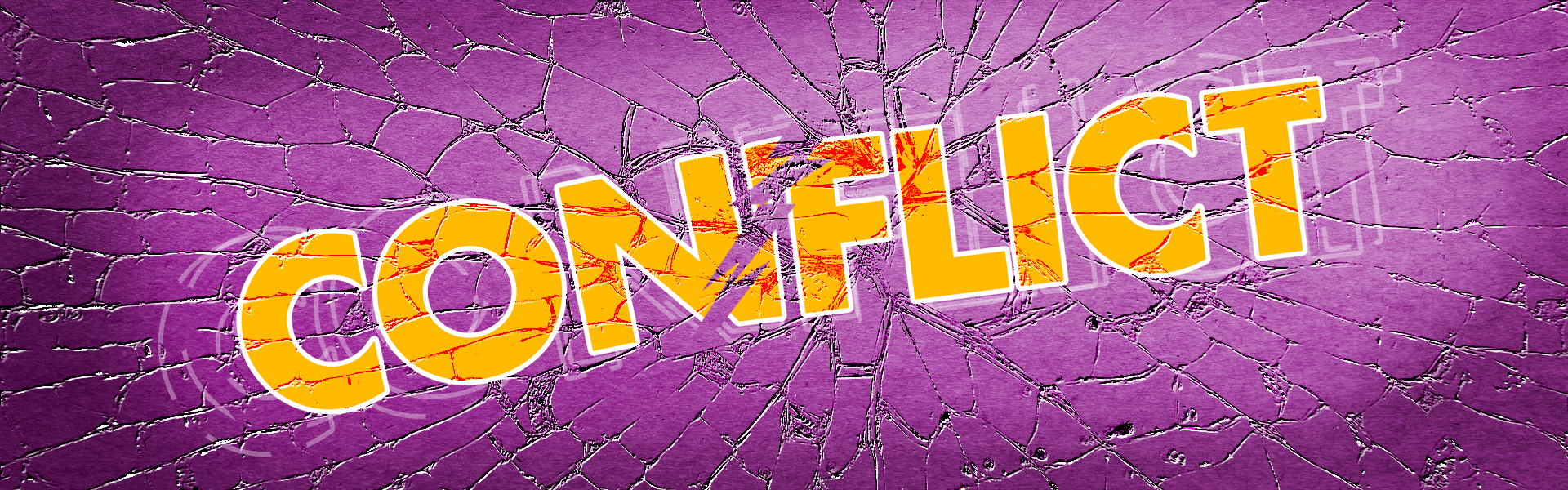 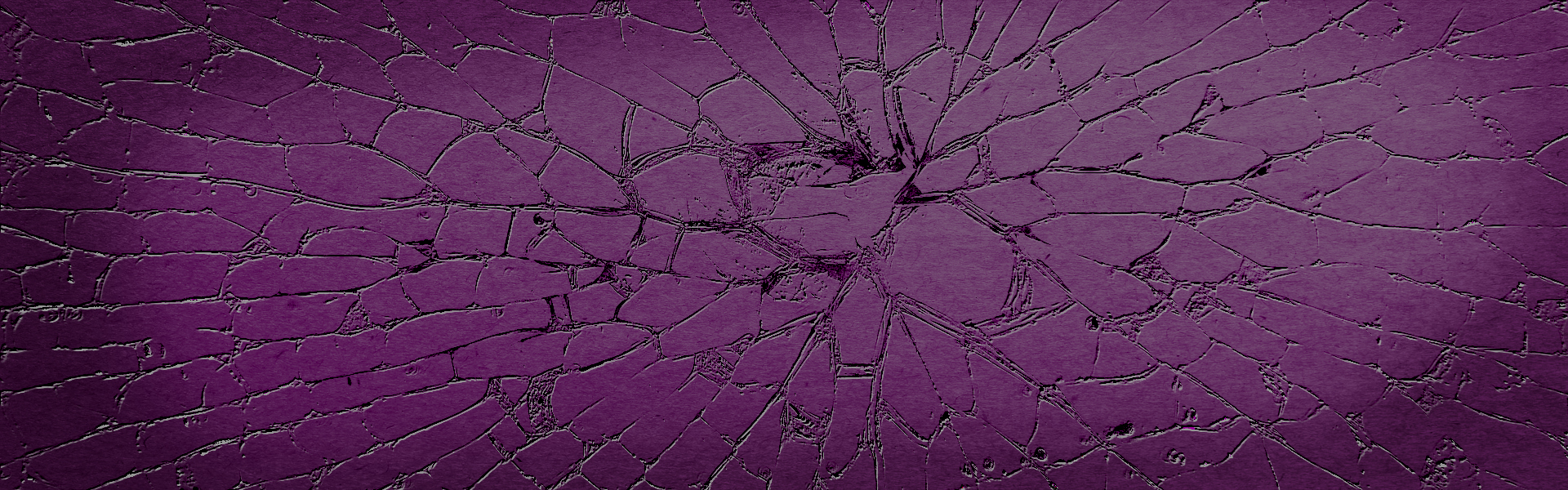 The right ways of RESOVLING conflict 
without DISSOLVING relationships.
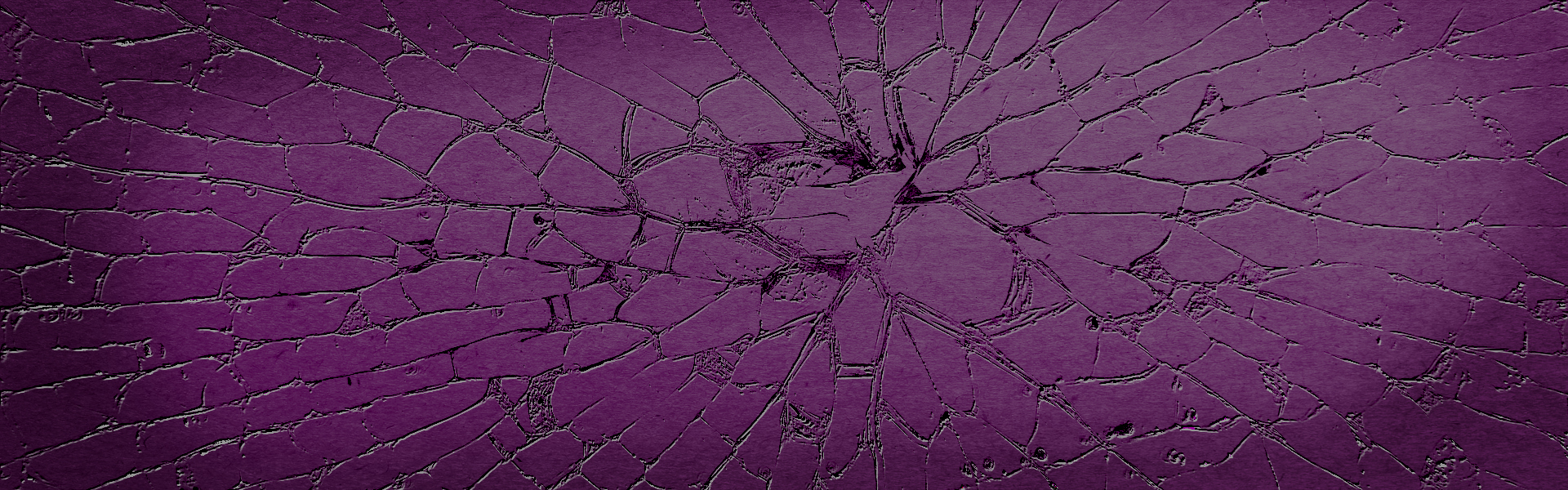 How you work out your conflict is 
more important, sometimes, 
than what the conflict is about.
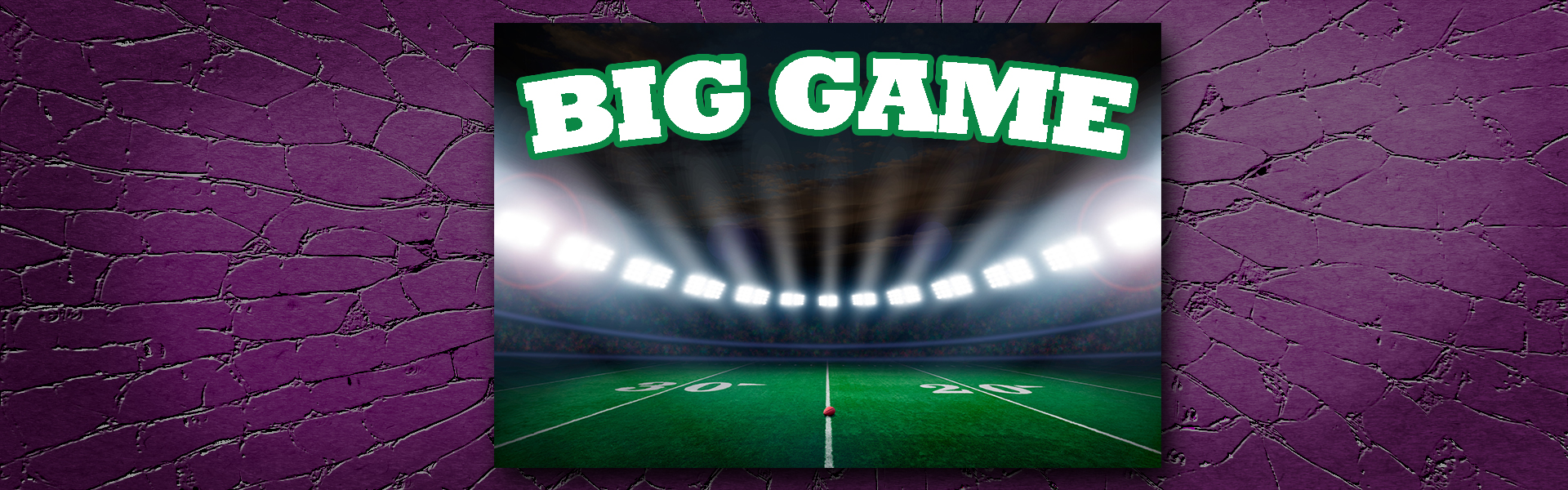 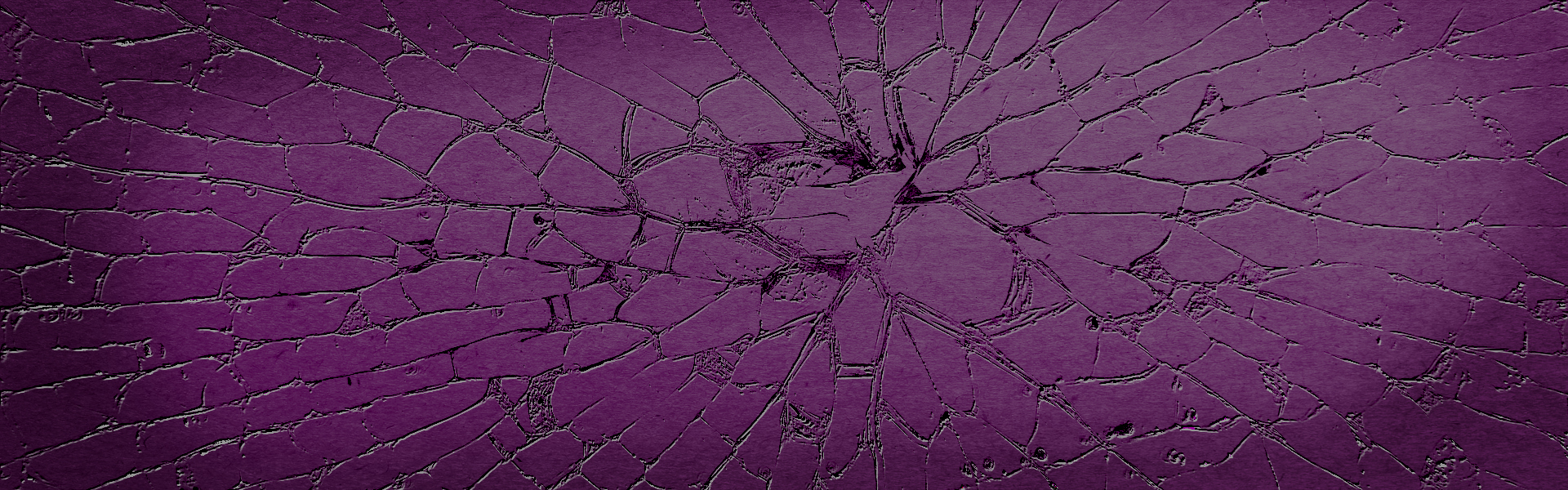 Godly relationships don’t have winners and losers.
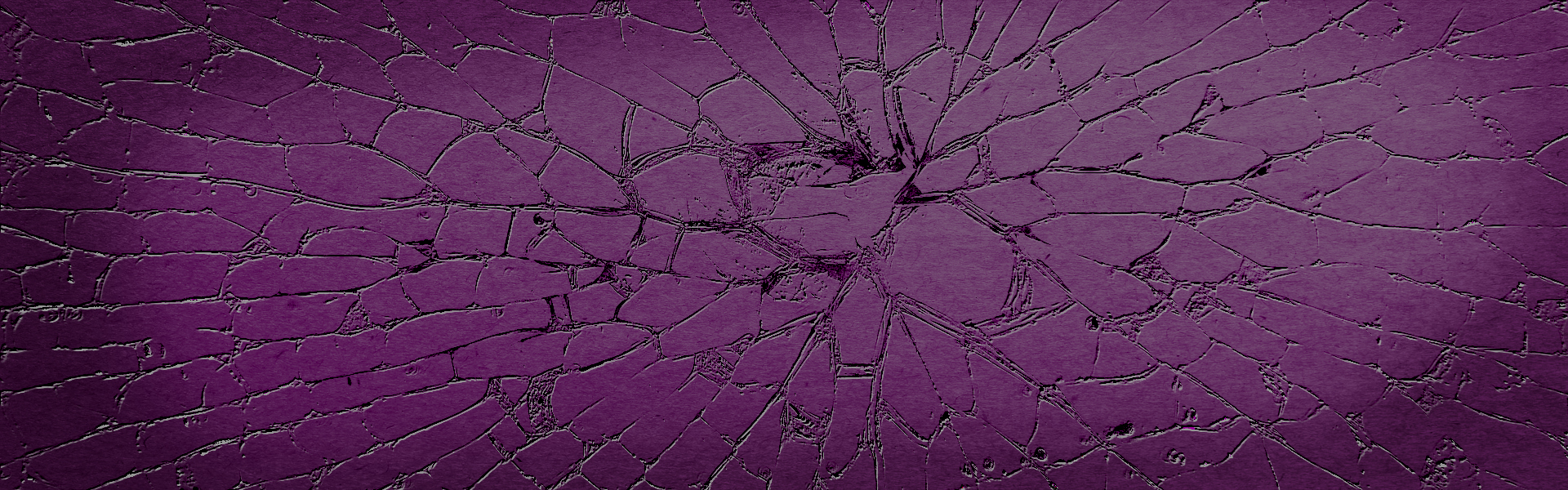 A “win-lose” mentality always breeds a “revenge” mentality.
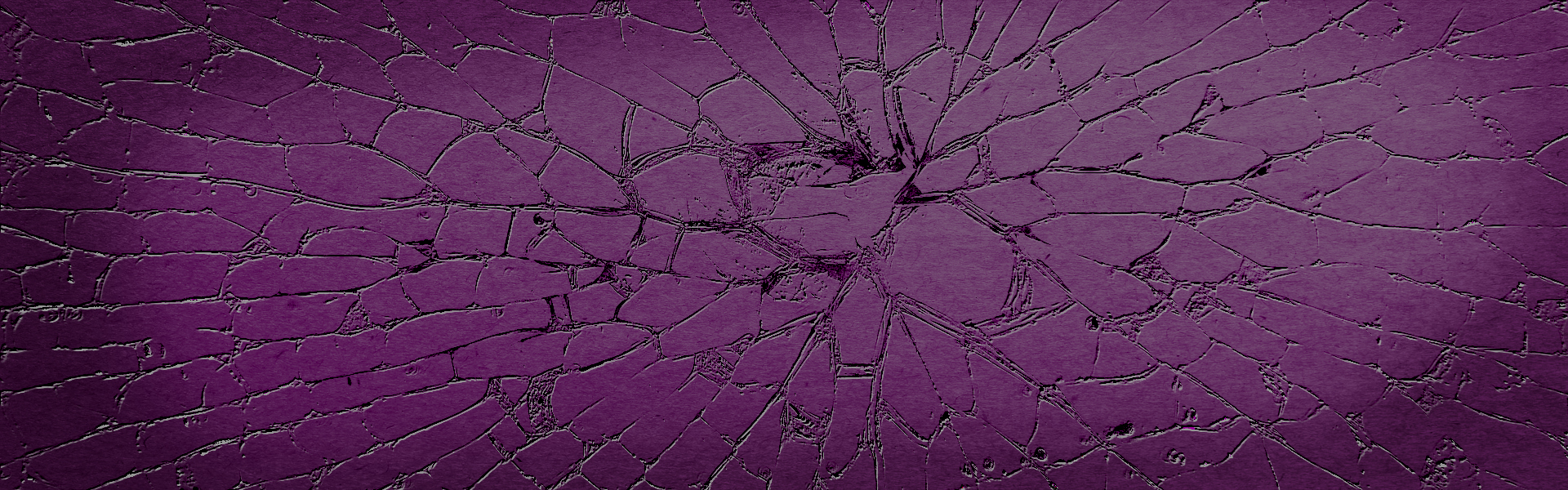 There’s a difference between “I’M right” and “WHAT’S right.”
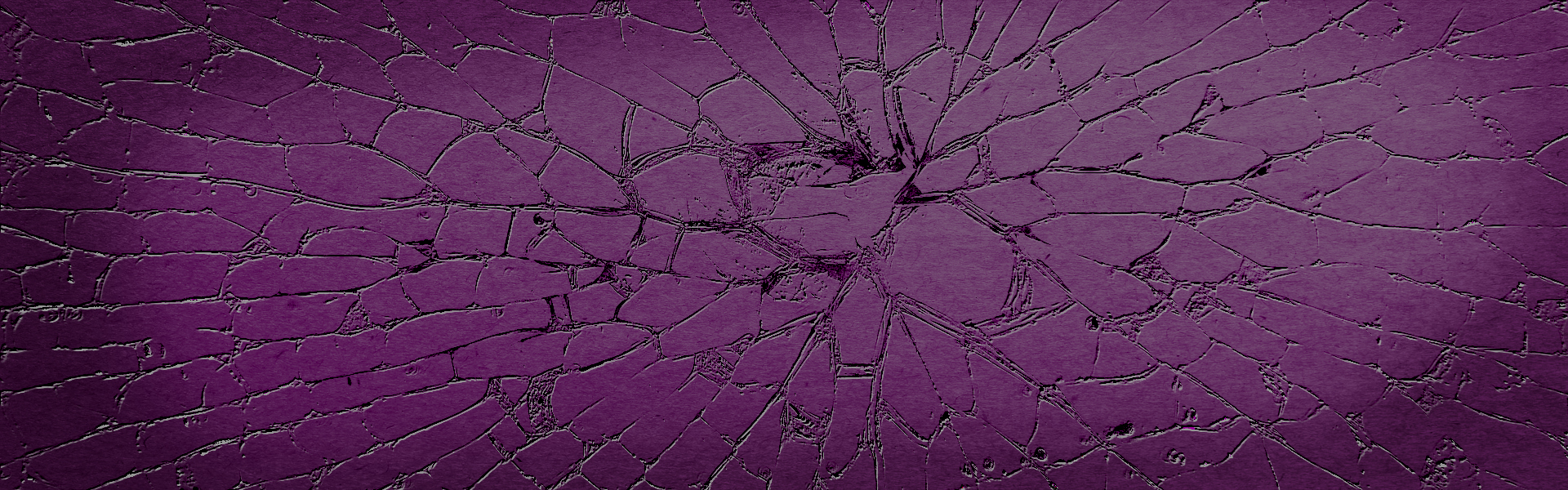 “You are more righteous than I,” he said. “You have treated me well, but I have treated you badly.
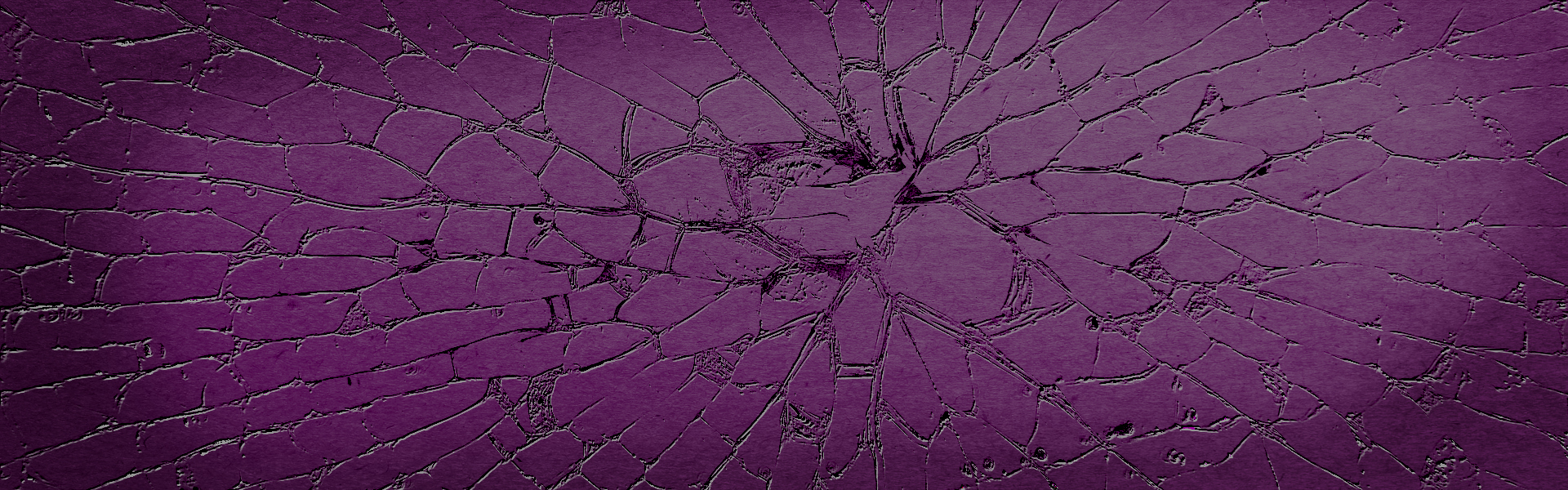 You have just now told me of the good you did to me; the Lord delivered me into your hands, but you did not kill me.
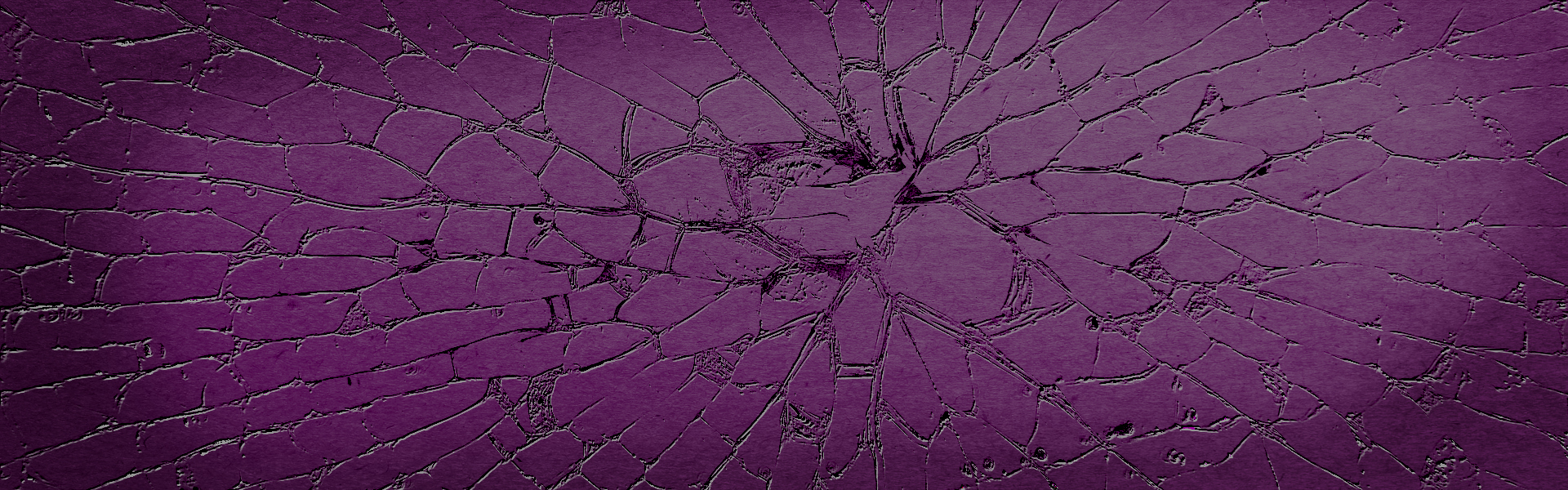 When a man finds his enemy, does he let him get away unharmed? May the Lord reward you well for the way you treated me today.” 
-1 Samuel 24:17–19, NIV
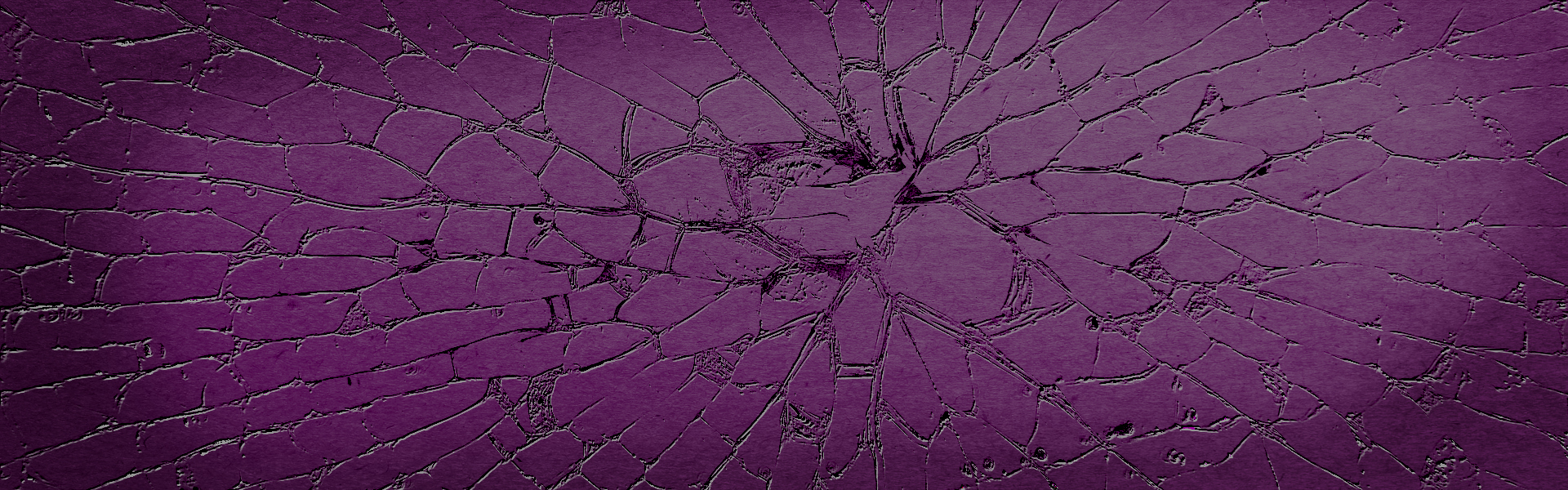 1.	“Is my goal to win this conflict or is my goal to resolve this conflict?”
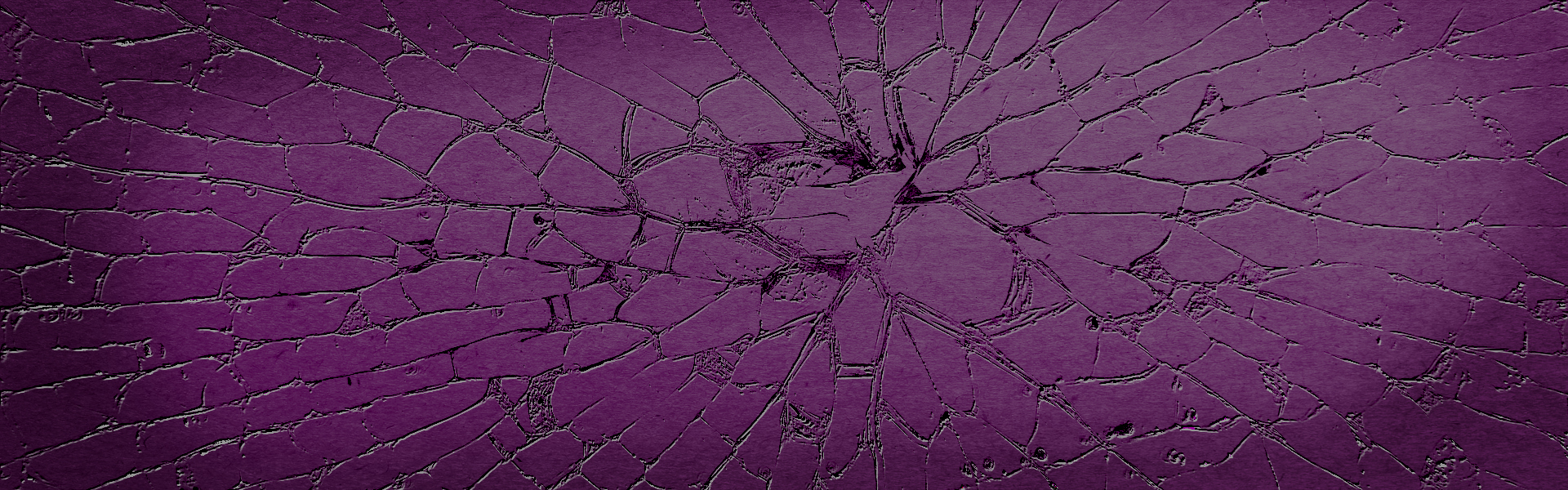 2.	“Am I trying to be right or am I trying to make this relationship right?”
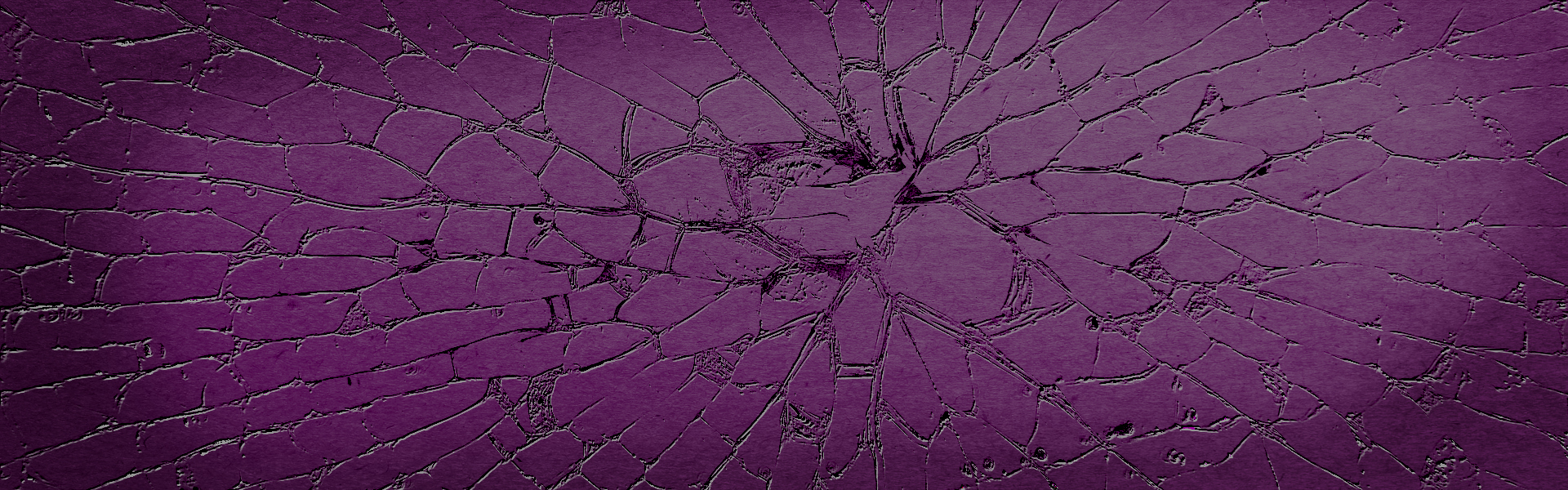 3.	“Do I prefer the isolation of being ‘the lone winner’ or the comforts and benefits of sharing in a close relationship?”
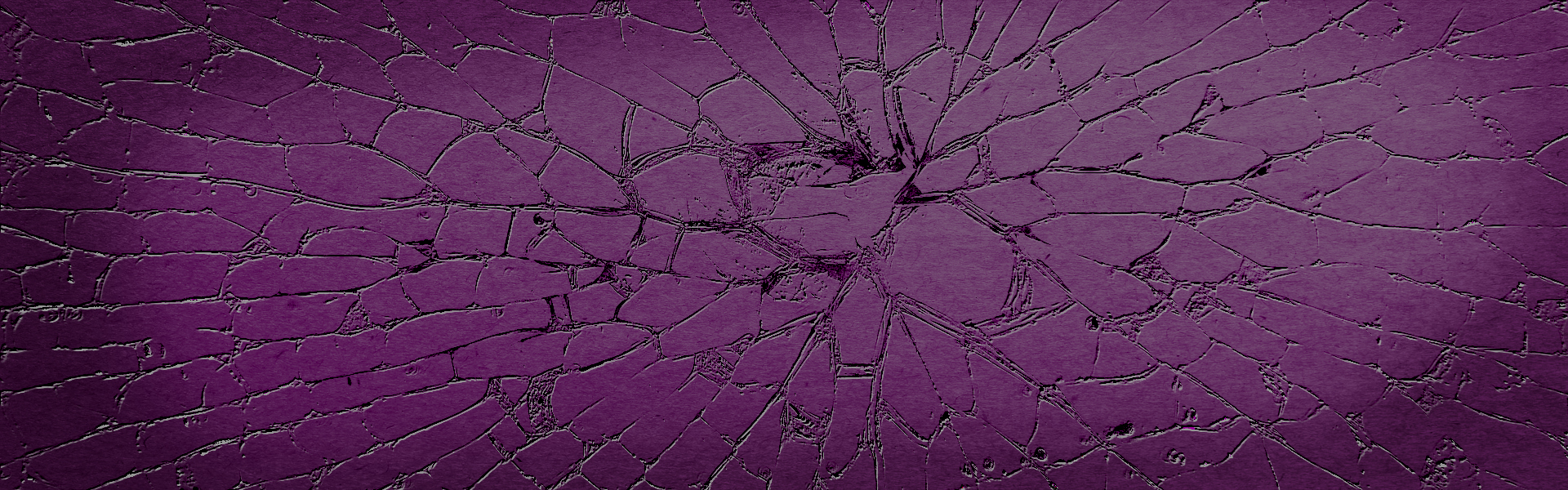 How we resolve a conflict often tells us 
as much about our self as it does the other person.
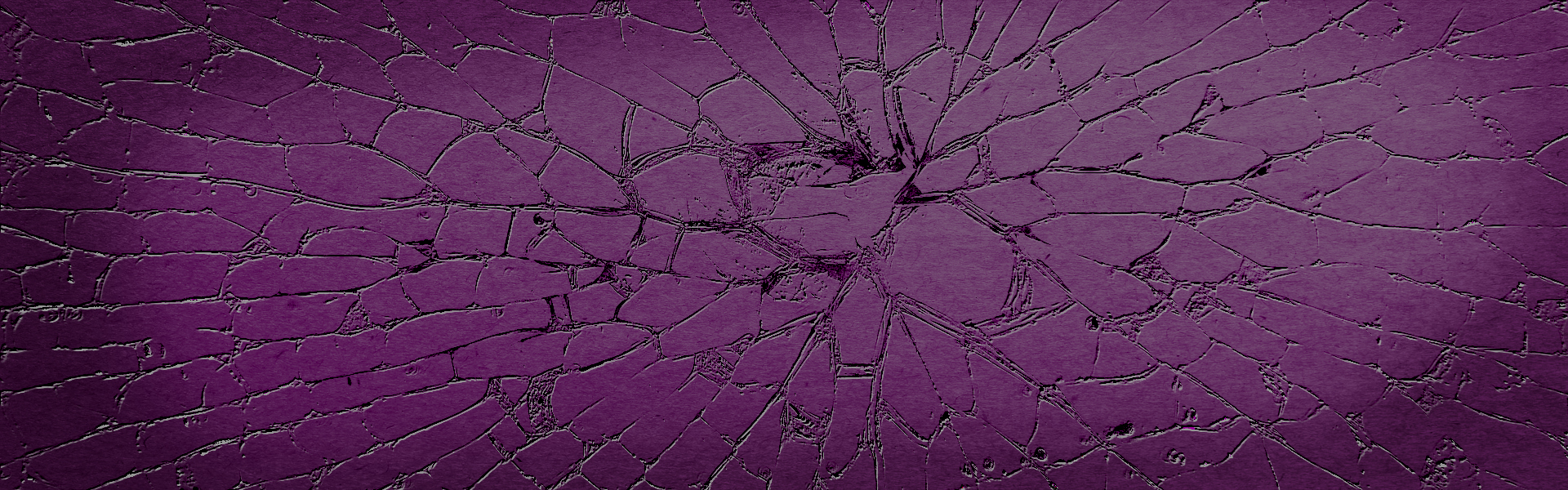 Our character development.
2.   Our emotional health. 
3.	Our spiritual maturity.
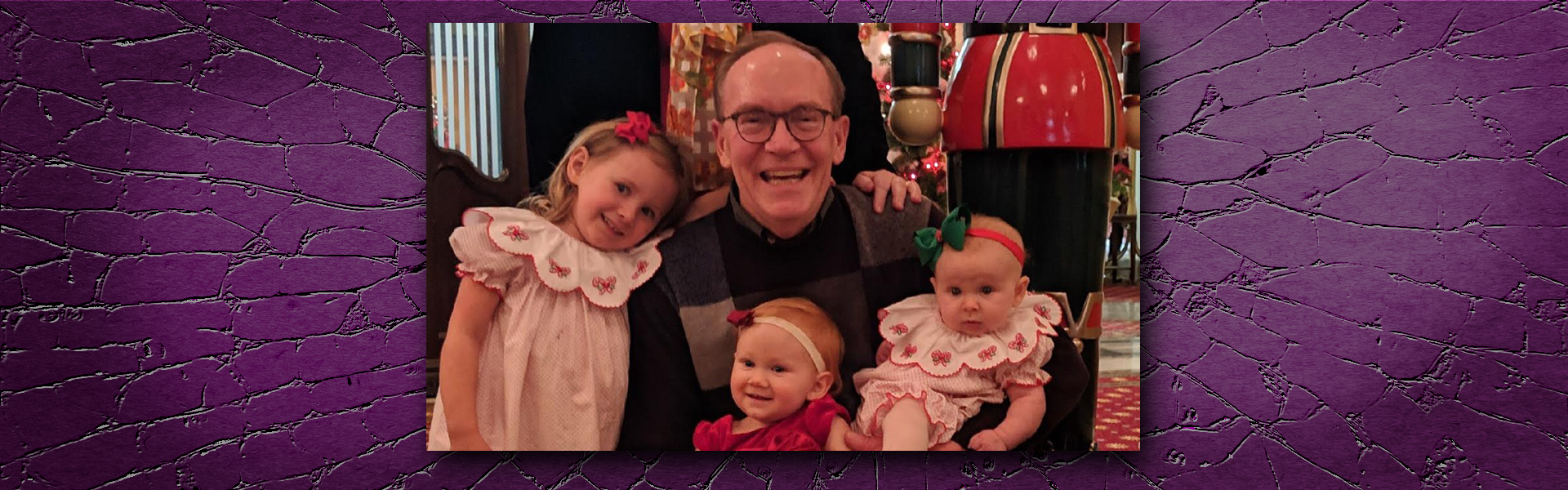 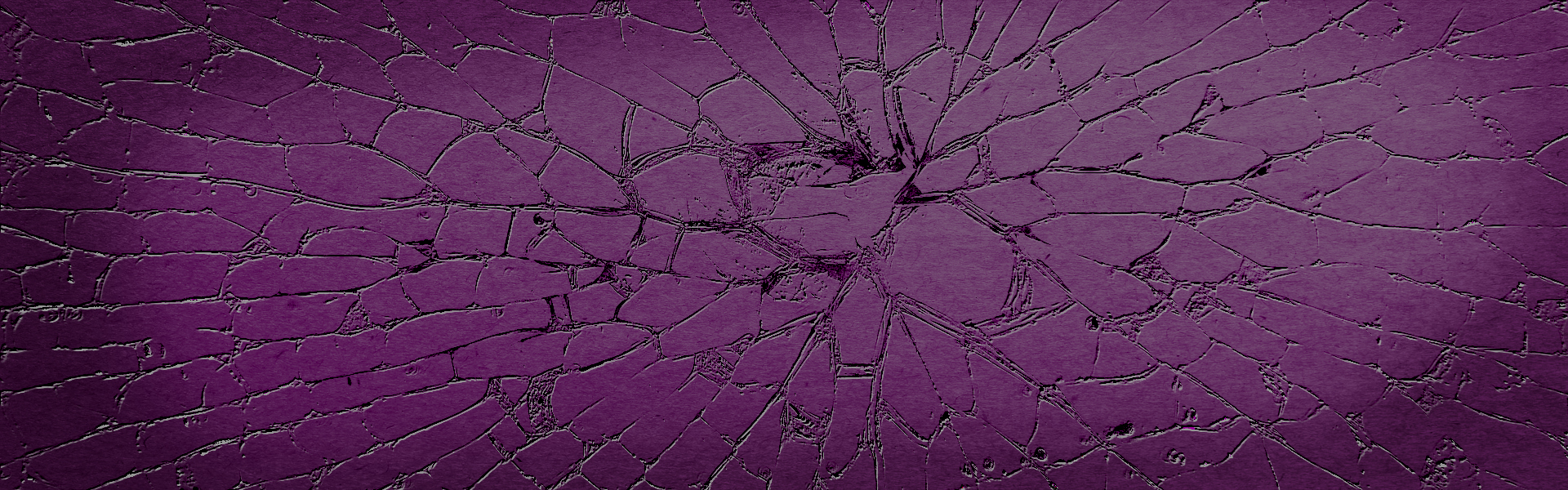 “Be kind to one another, tender-hearted, forgiving each other, just as God in Christ also has forgiven you.” 
-Ephesians 4:32, NASB
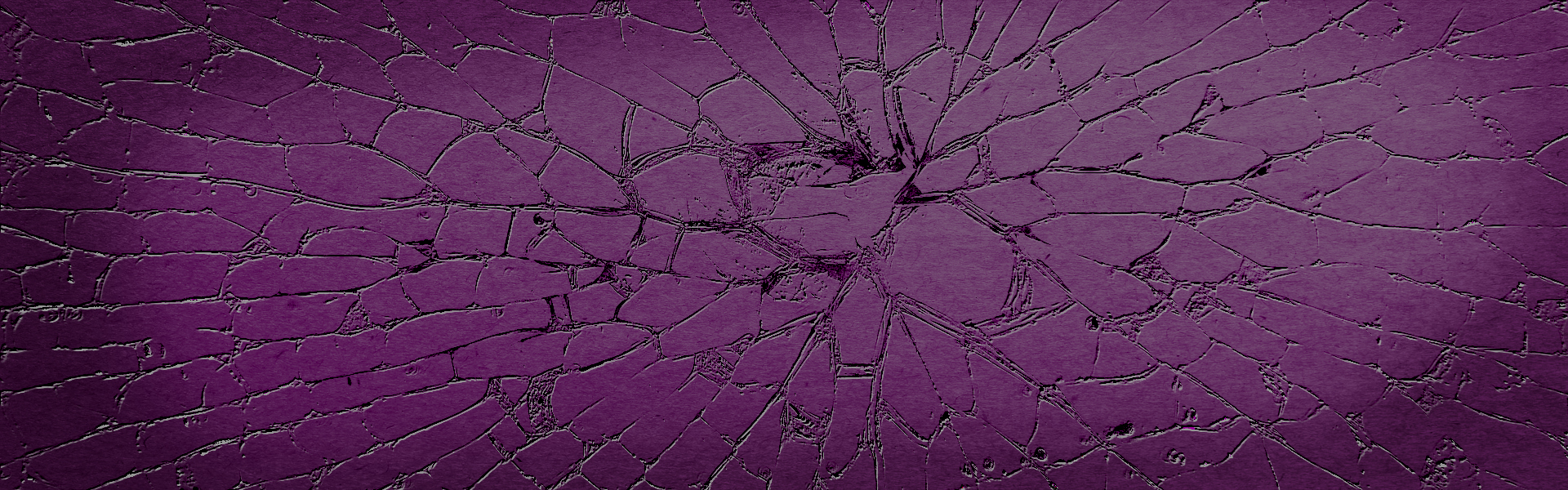 “Be of the same mind, maintaining the same love, united in spirit, intent on one purpose.
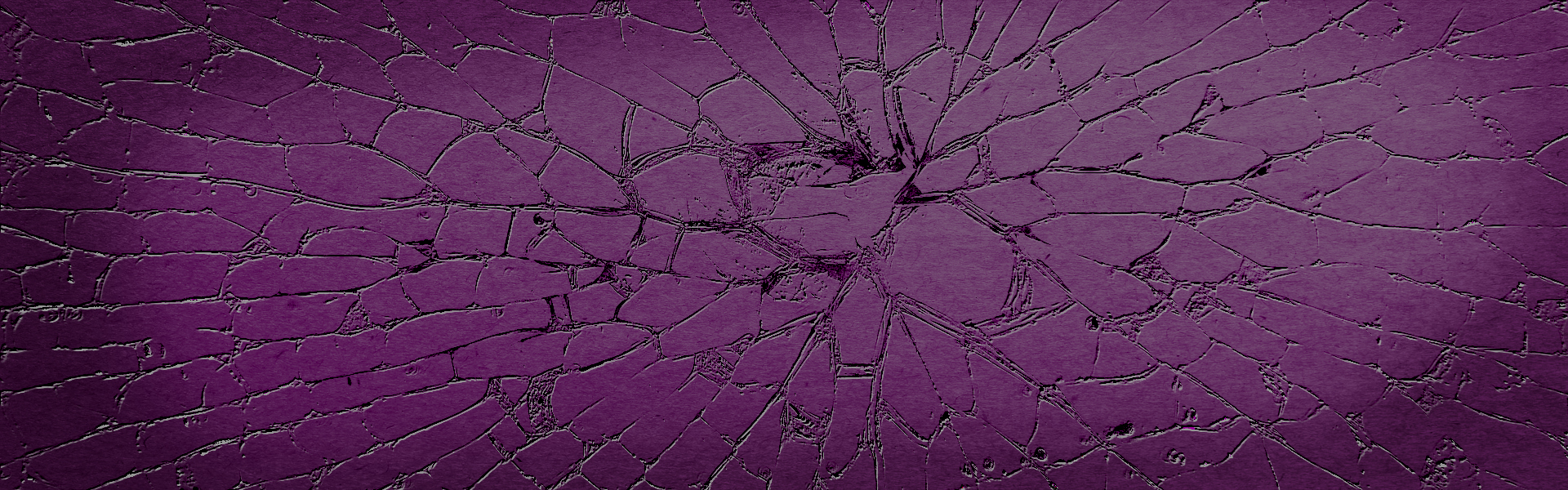 Do nothing from selfishness or empty conceit, but with humility of mind regard one another as more important than yourselves;
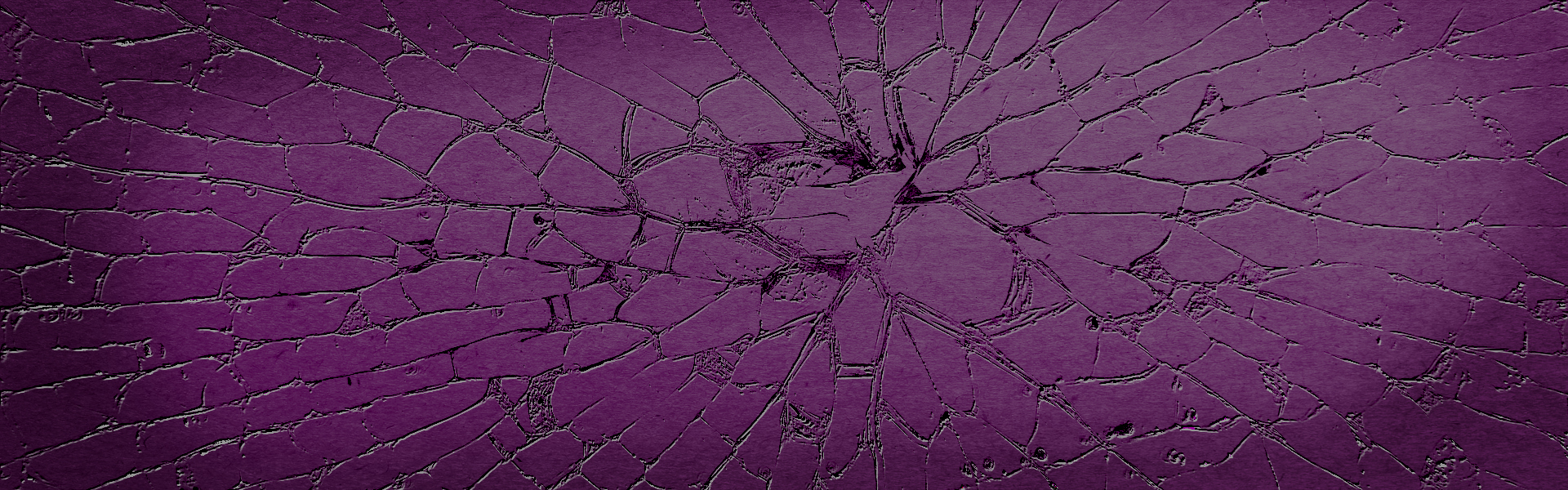 do not merely look out for your own personal interests, but also for the interests of others.”
- Philippians 2:2–4, NASB
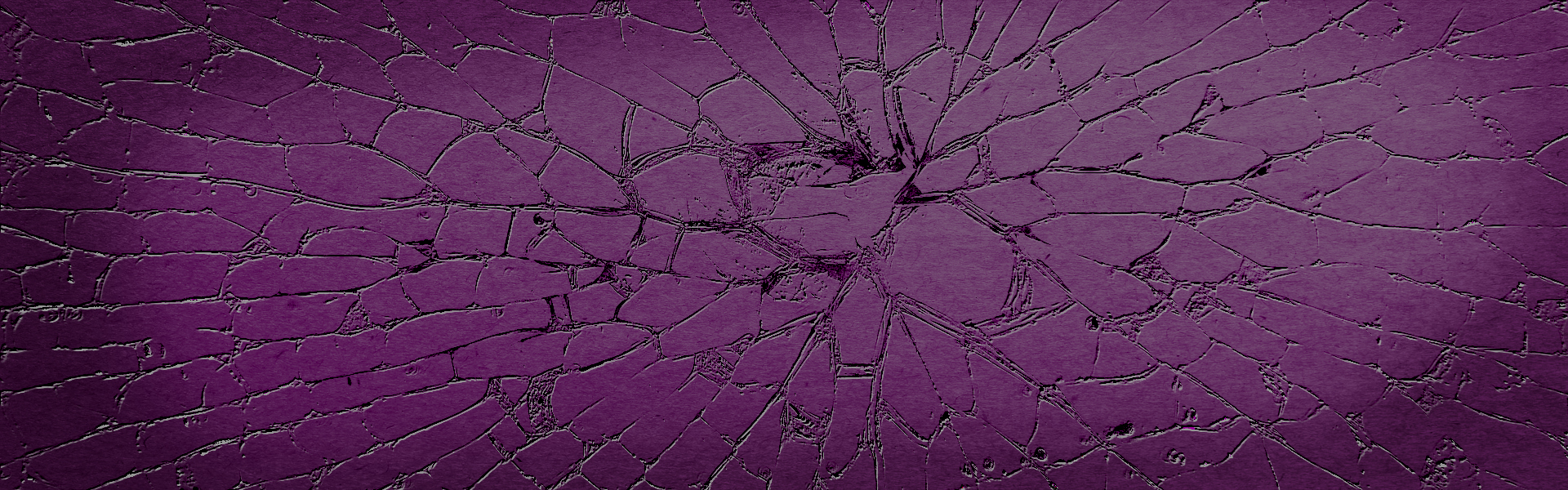 “Treat others the same way you want them to treat you.” 
-Luke 6:31, NASB
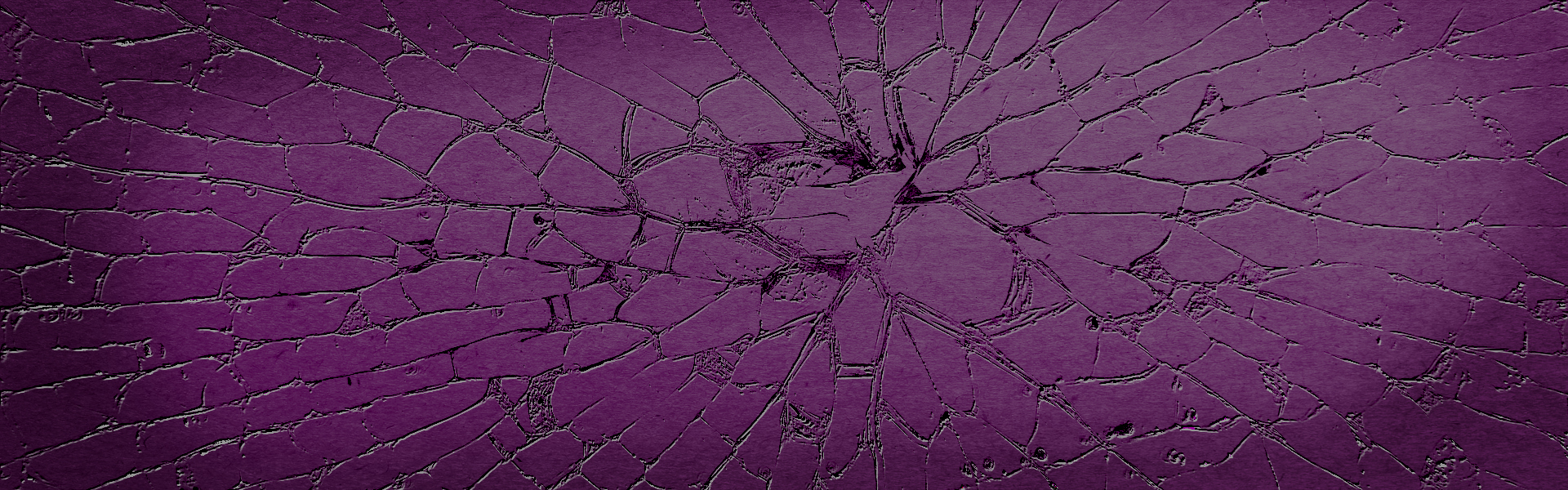 1.	When conflict arises, people begin to avoid you or stop talking to you altogether.
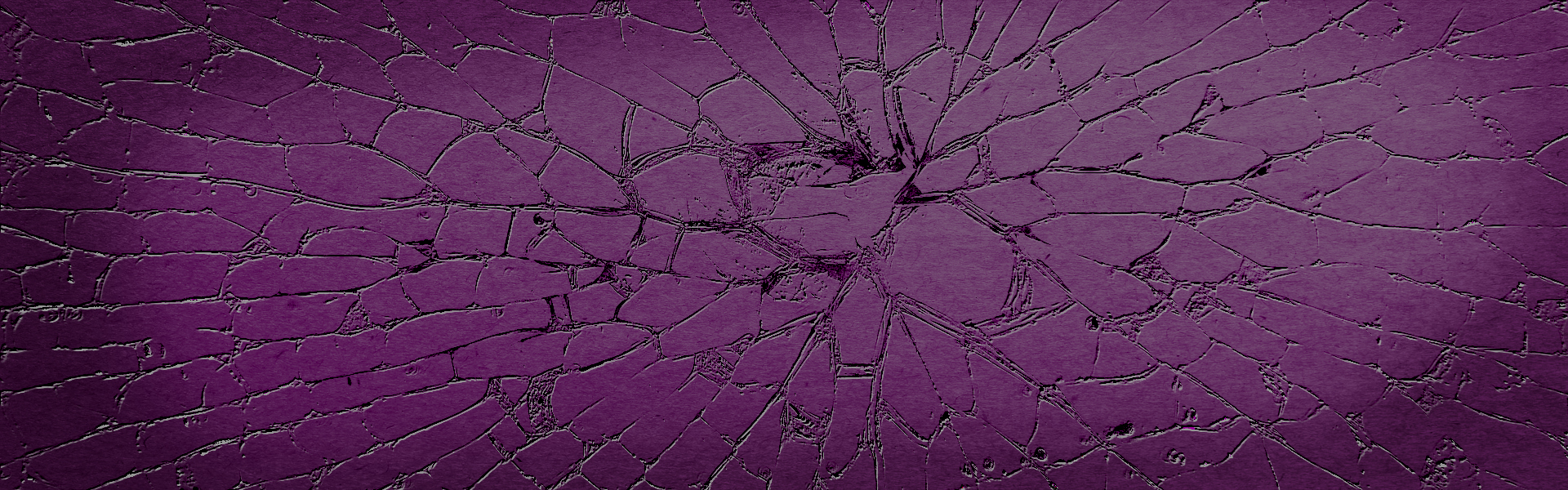 2.	When you care more about the possibility of winning than the possibility of wounding.
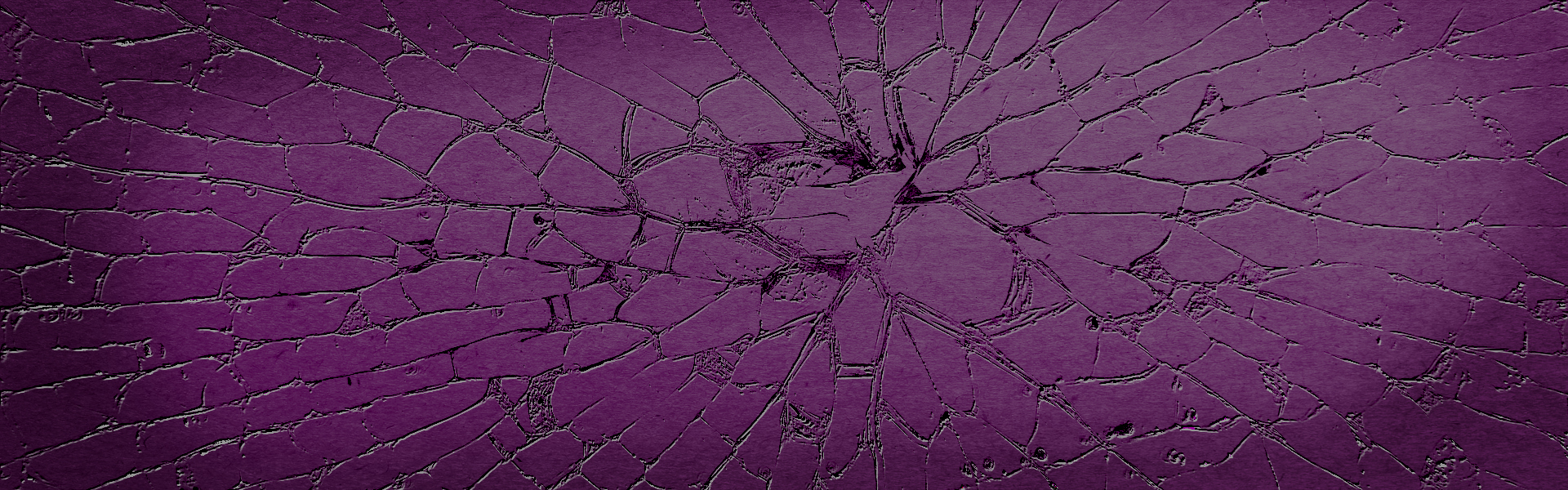 3.	When walking away with a trophy alone seems better to you than walking away together with shared trophies.
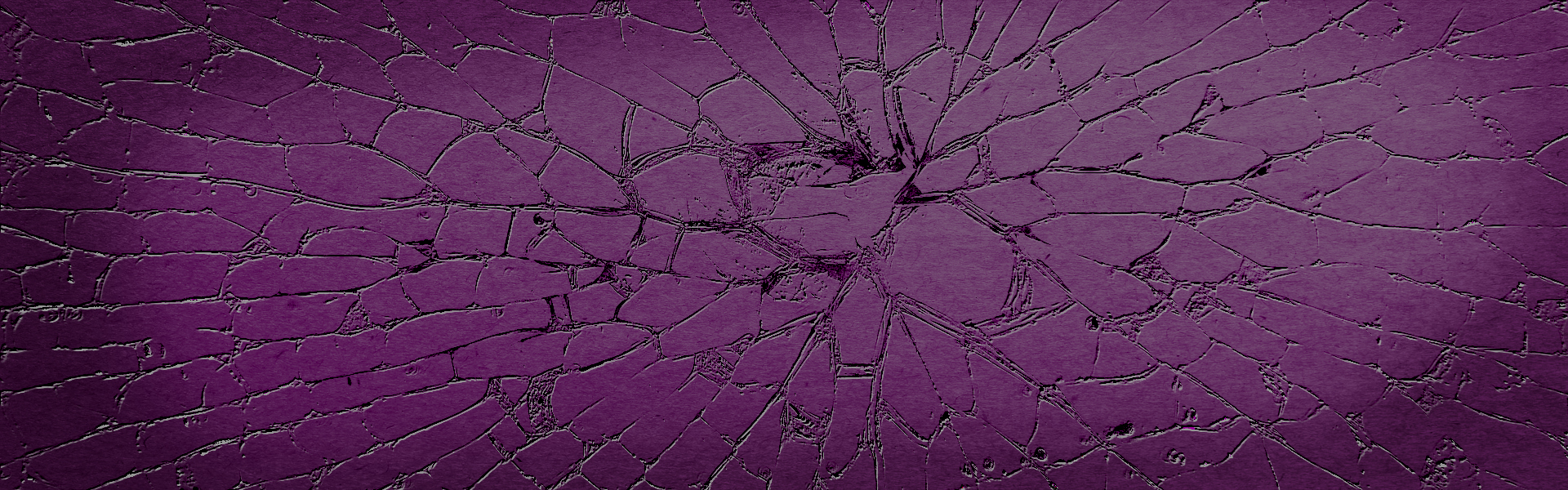 1.	Separate the conflict from the relationship.
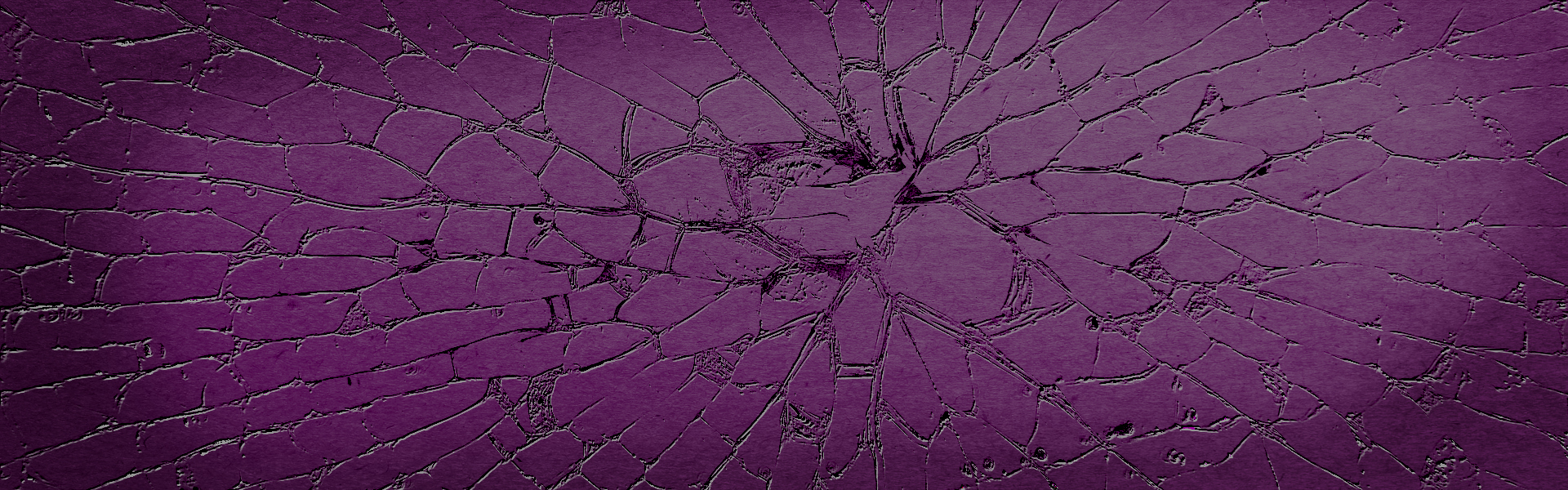 2.	Instead of fighting to be right, fight for your relationship to be right.
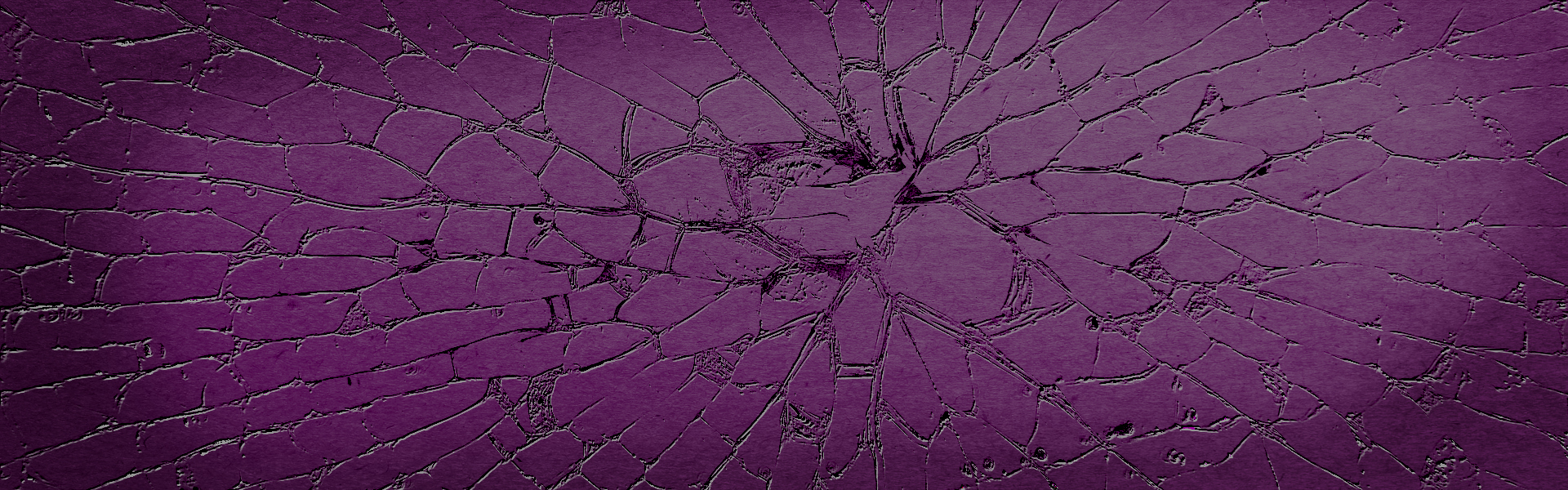 3.	Instead of searching for one path for you to win, search for alternative paths for both to win.
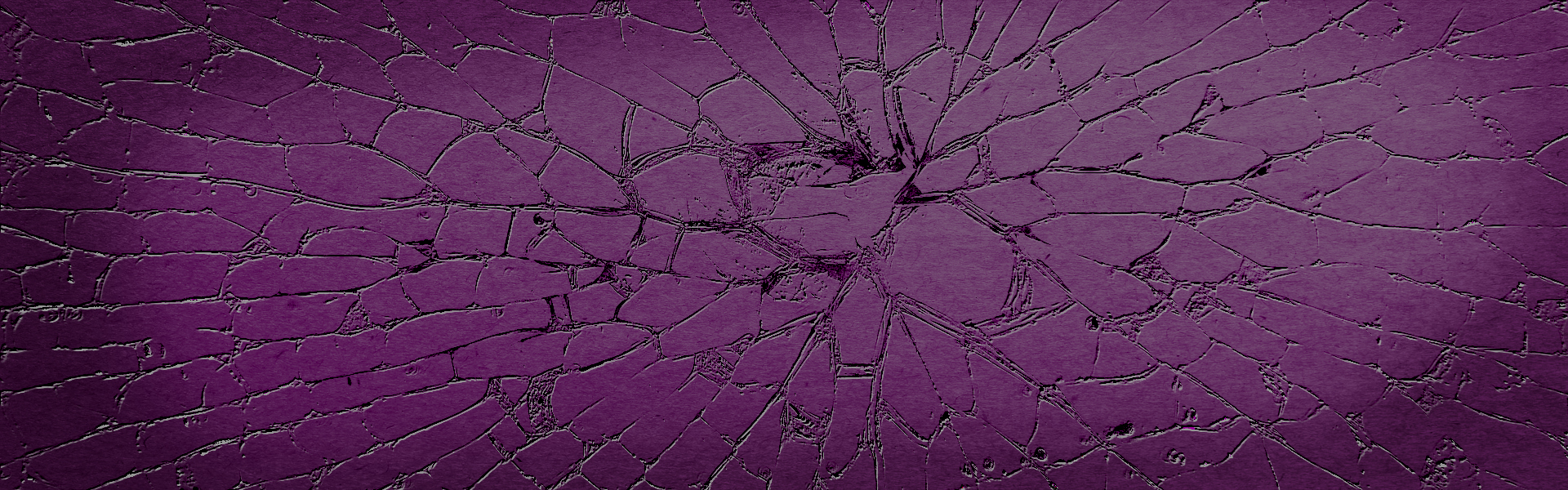 Pride wants to win alone.  
Love wants others to win together.
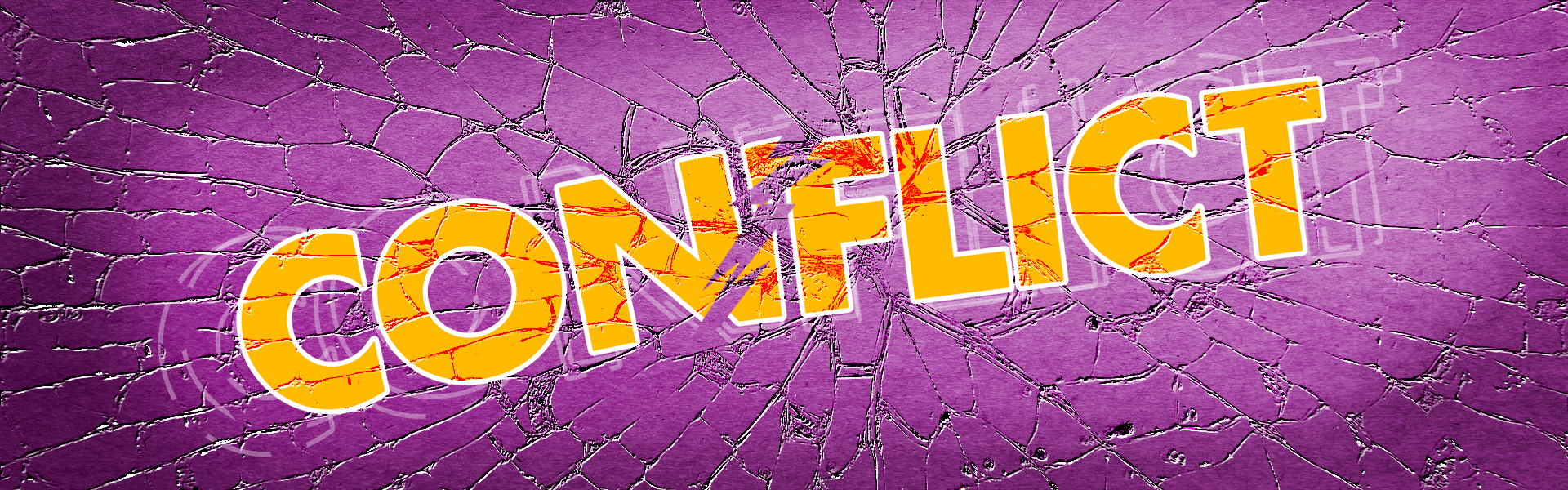